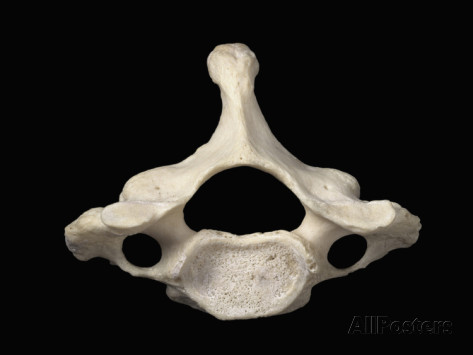 BONES
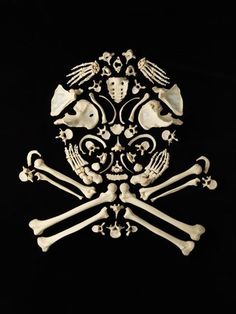 Axial
Skeleton
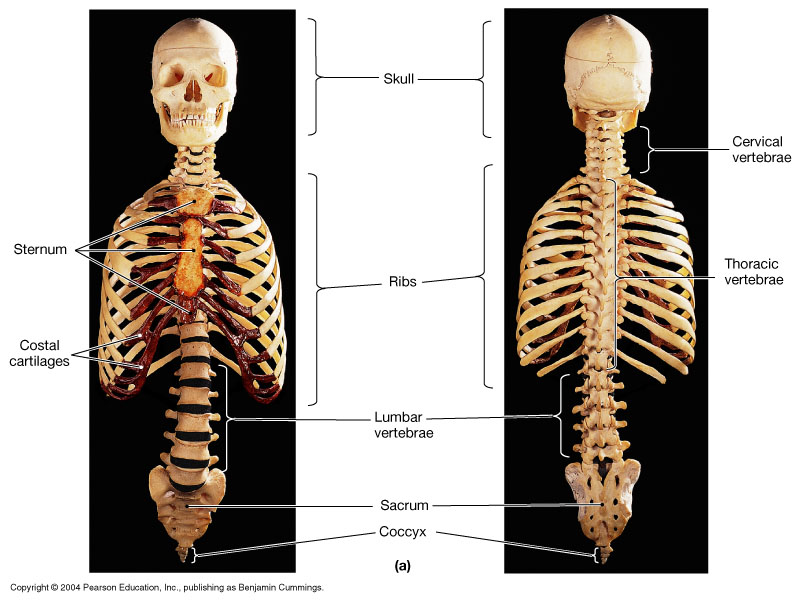 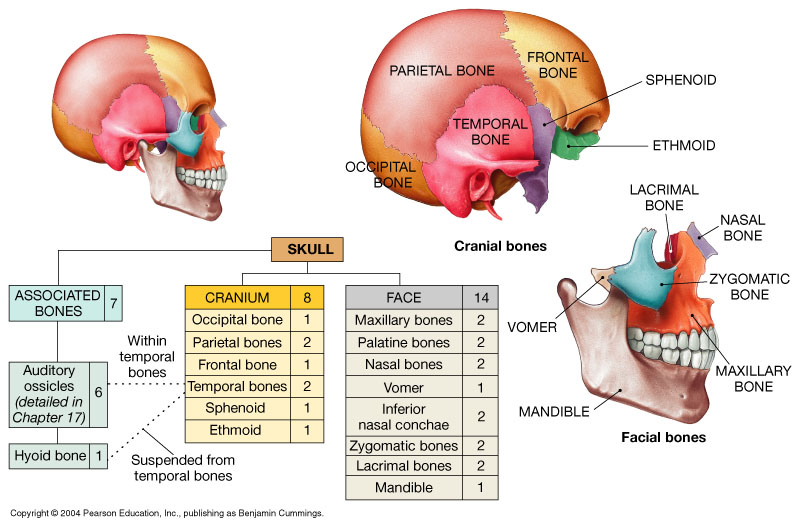 Cranial Bones
Facial Bones
Cranial Bones
Cranial bones create the cranial cavity.
Brain in direct contact with protective 
   membrane in between bones and brain 
   called the meninges.
1 frontal bone		1 occipital bone
2 parietal bones		1 sphenoid bone
2 temporal bones	1 ethmoid bone
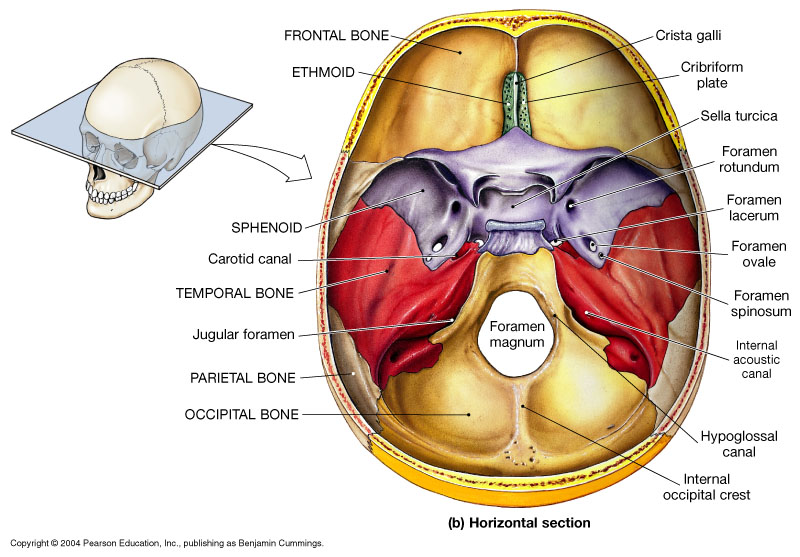 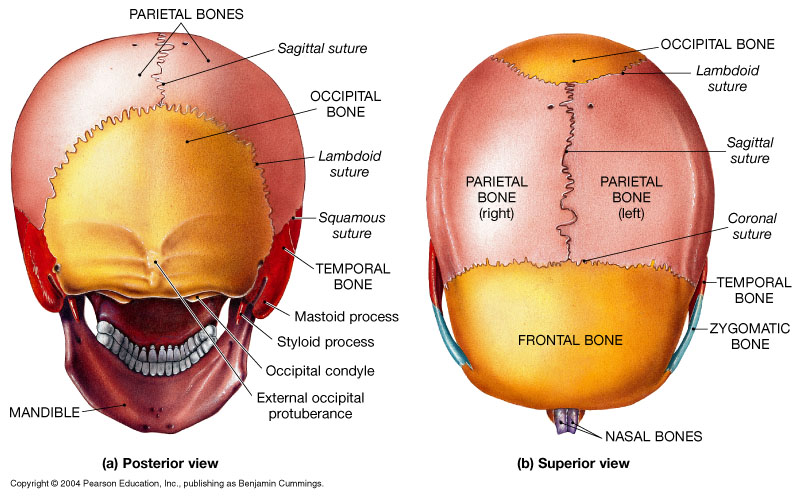 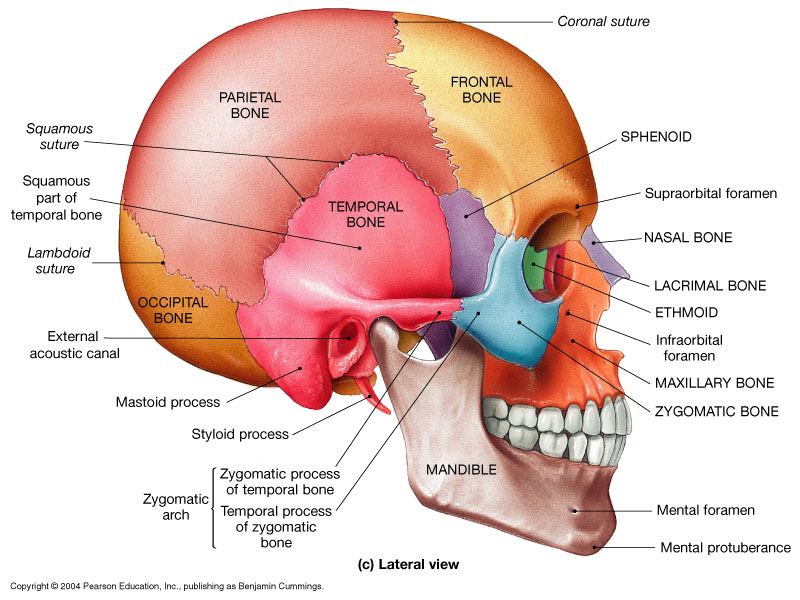 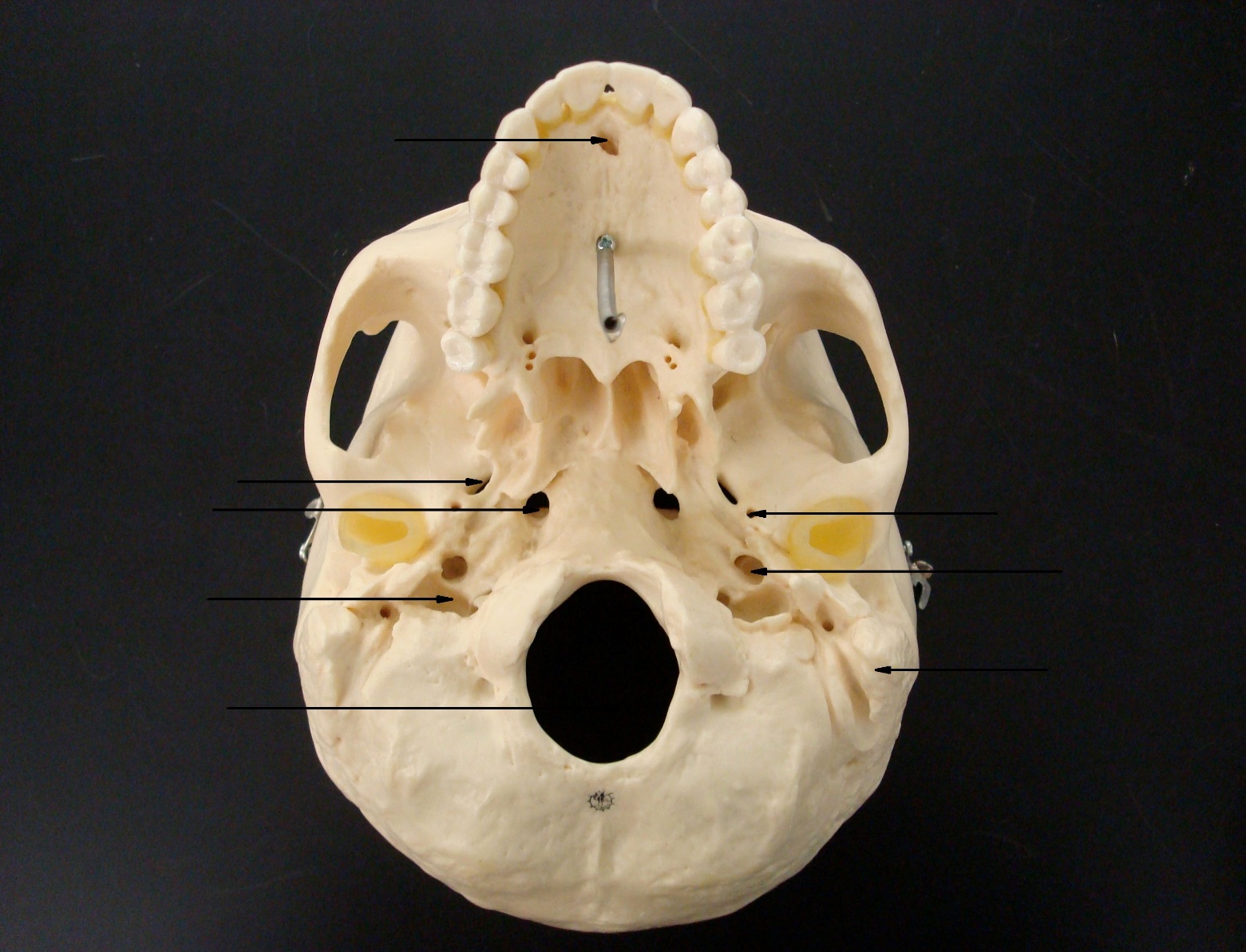 Intermaxillary suture
Incisive fossa
Palatine process
Palatine bone
Inferior View 
of 
The Skull
Zygomatic arch
Foramen ovale
Foramen spinosum
Foramen lacerum
Carotid canal
Jugular foramen
Mastoid process
Foramen magnum
Occipital condyle
External occipital crest
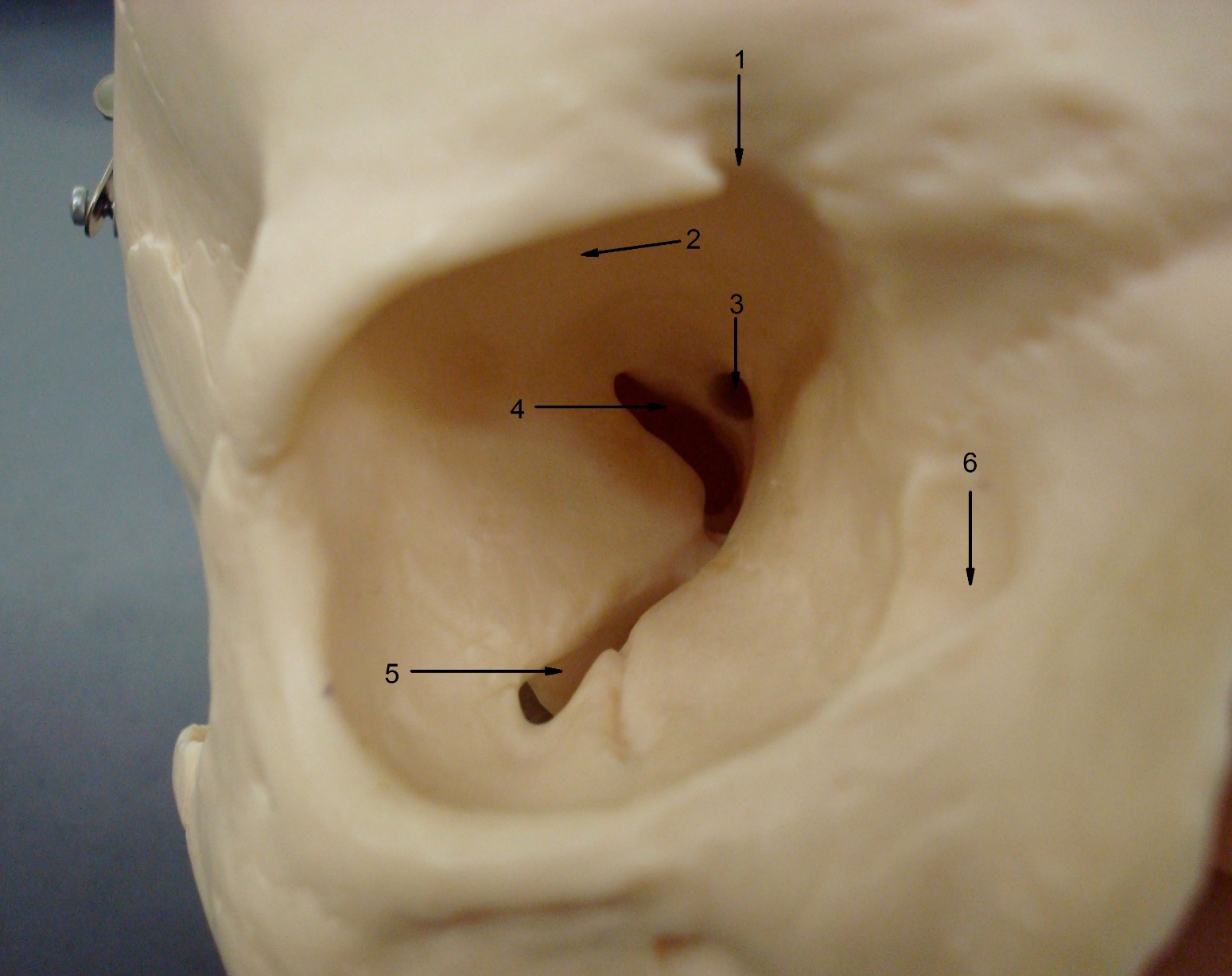 Structures:
1. supraorbital notch 
2. orbital surface*
3. optic canal
4. superior orbital fissure
5. inferior orbital fissure 
6. lacrimal canal
7. zygomatic process*
8. infraorbital foramen
9. zygomatic process**
10. supraorbital margin

* of frontal bone
** of maxillary bone
10
7
9
8
Facial Bones
Facial bones have no direct contact with the brain or meninges.
2 maxillae	bones	2 nasal bones
2 palatine bones		2 inferior nasal conchae
2 zygomatic bones	1 vomer
2 lacrimal bones 	1 mandible
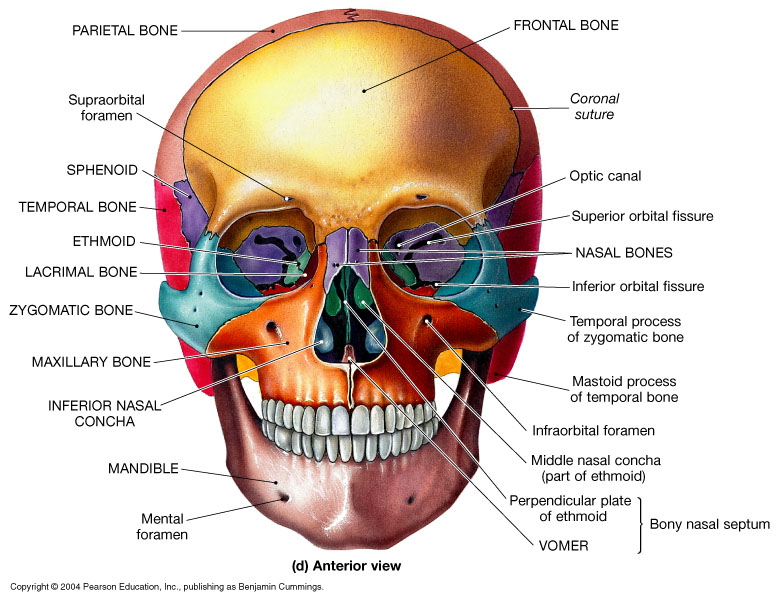 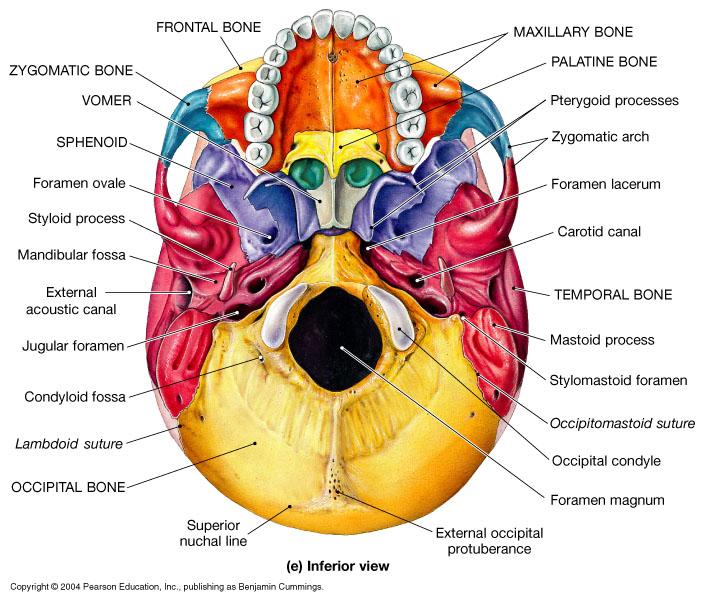 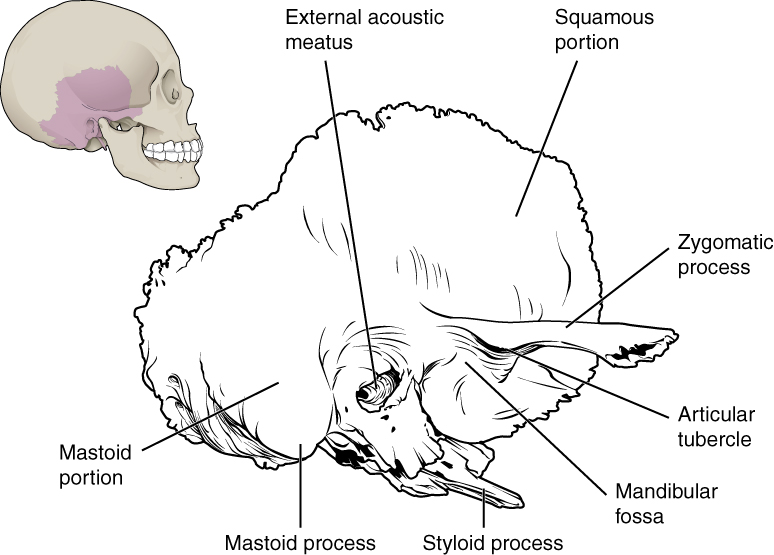 Temporal Bone
Ethmoid Bone
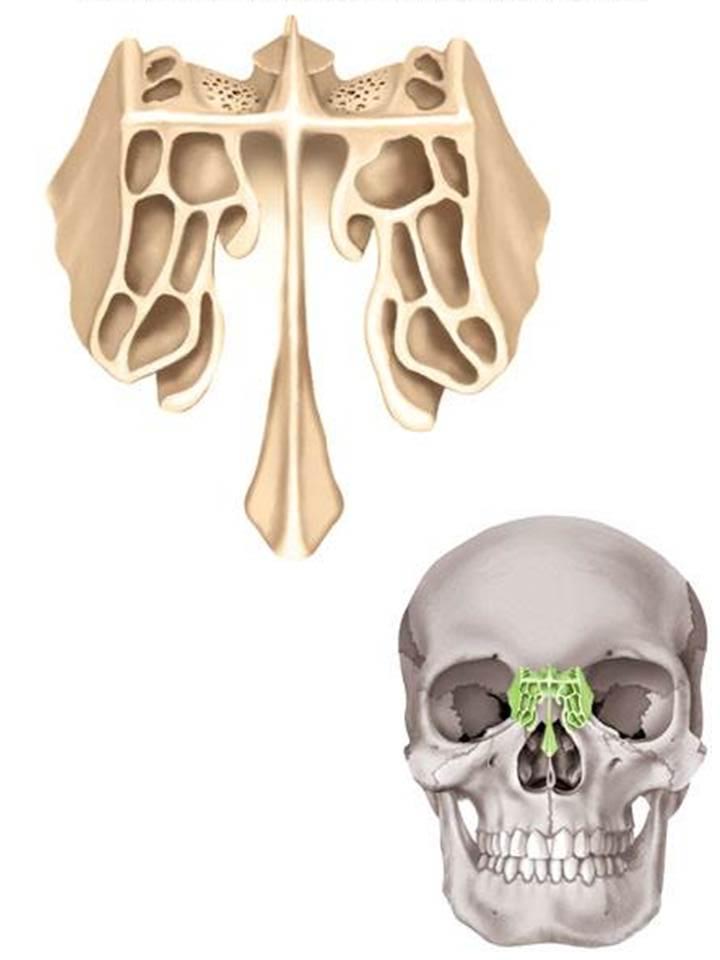 Temporal Bone
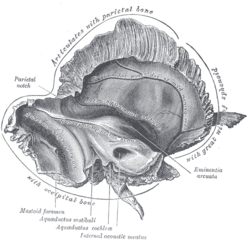 Temporal Bone
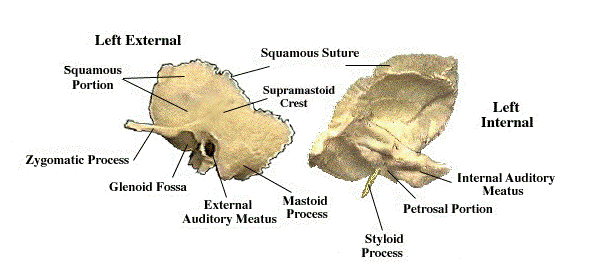 The Holes in the Skull!
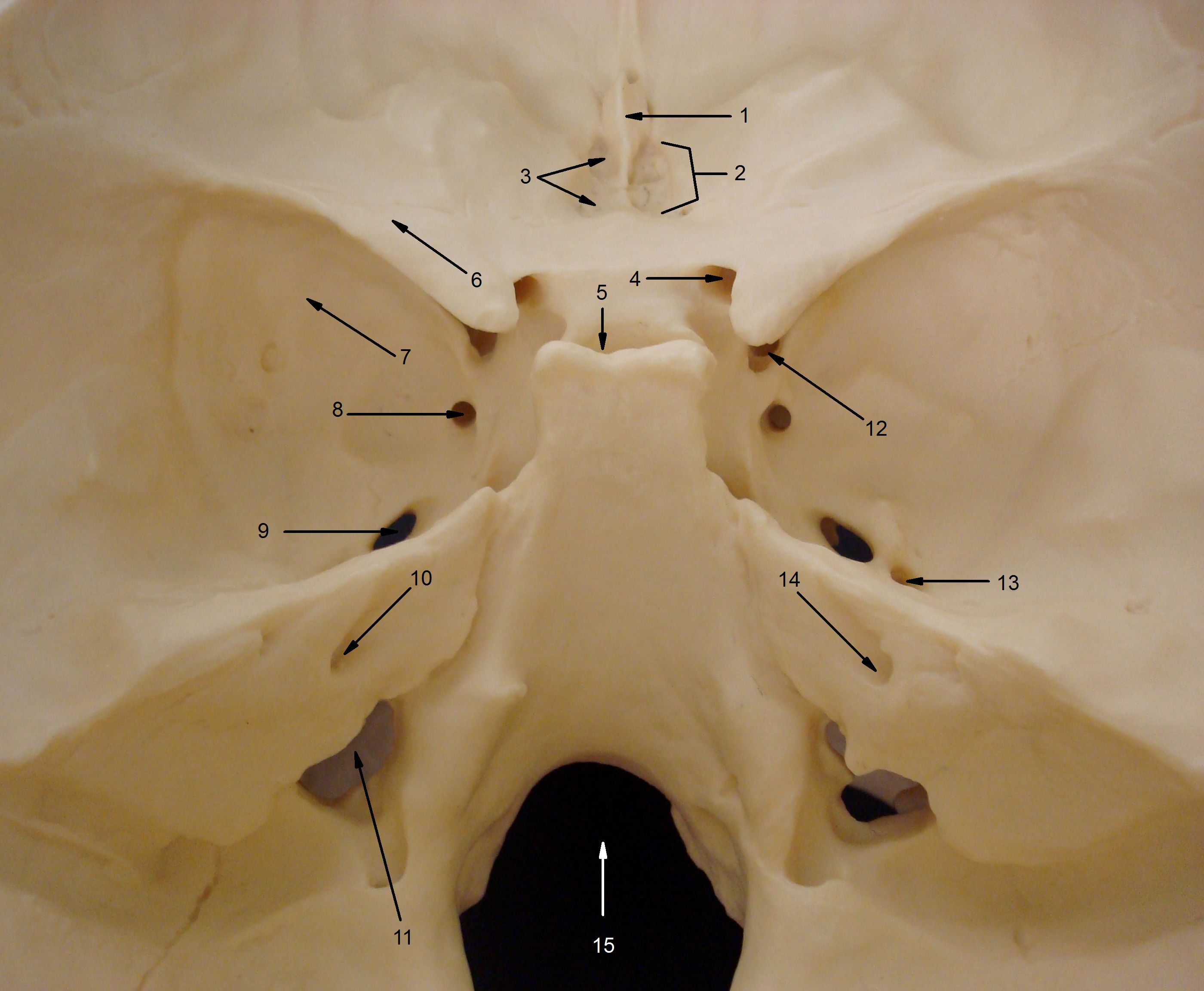 Mandible Bone
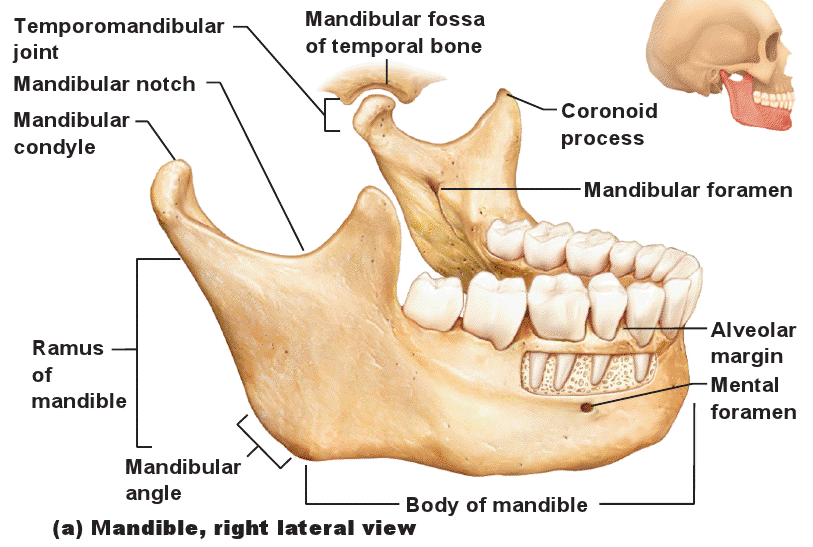 Sphenoid
Bone
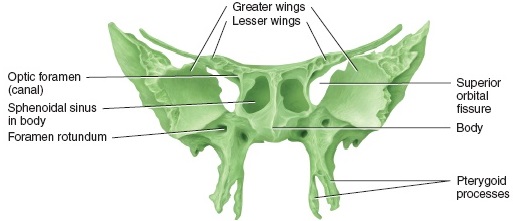 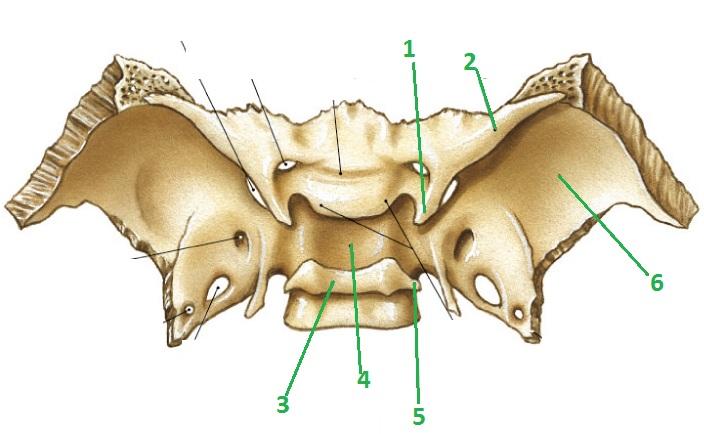 Sinuses in the skeletal system are cavities or chambers in bone.
Roles:
Lighten weight of skull
*
Produce mucus
*
Sound resonation
*
There are 4 paranasal sinuses
Frontal sinus
Maxillary sinus
Sphenoidal sinus
Ethmoidal sinus (air cells)
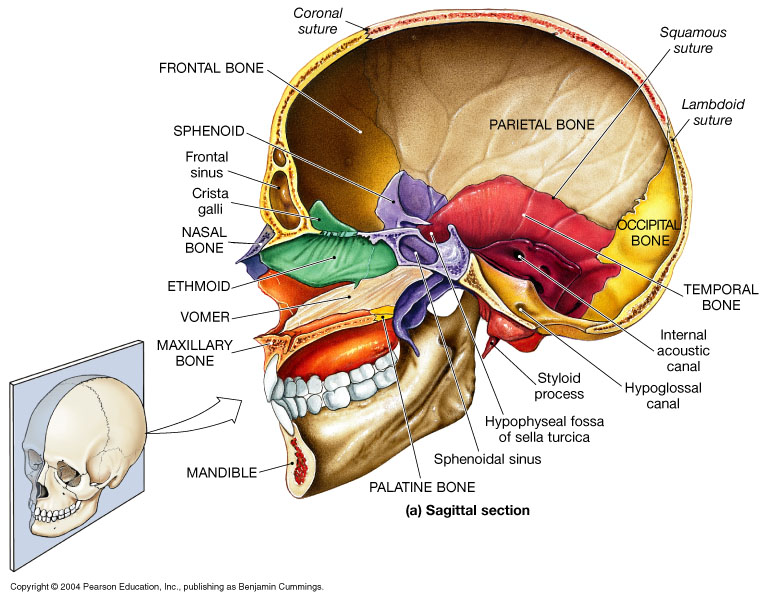 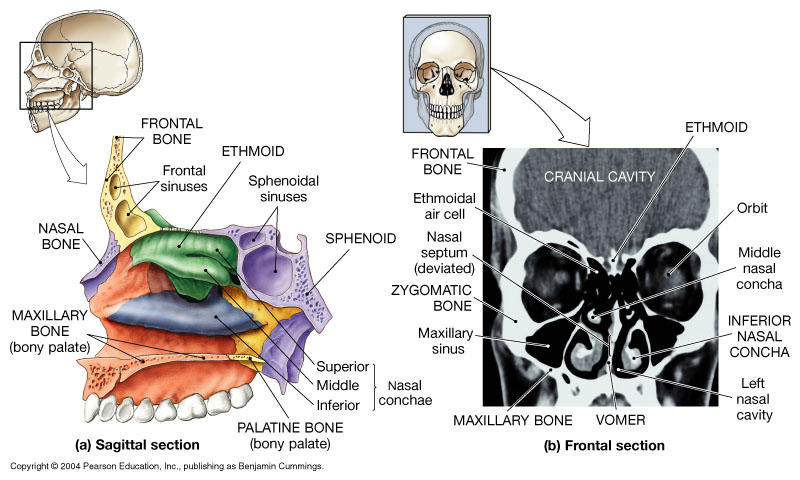 Fontanels are the fibrous regions between the cranial bones of a developing skull.
Provide flexibility for growing brain.
Allows distortion of skull during birth.
Most fontanels are fully fused by 12 months.
Anterior fontanel does not close for 18 to 20 months of age = “soft spot” on baby head!
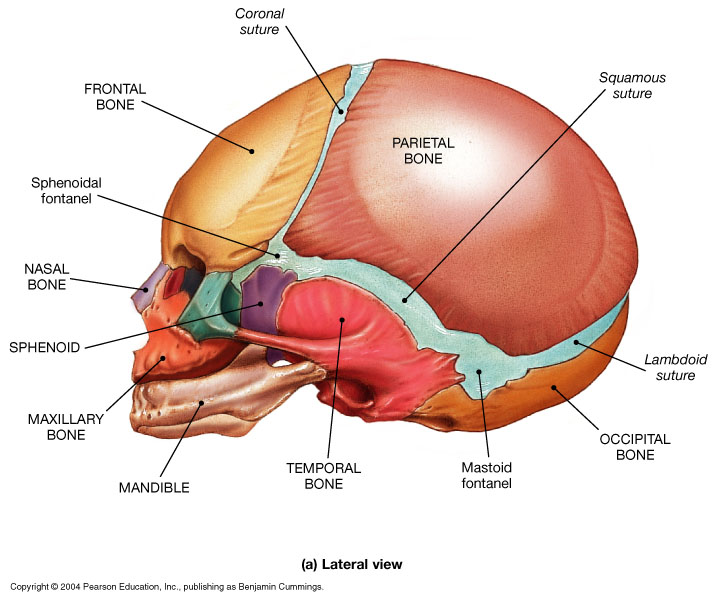 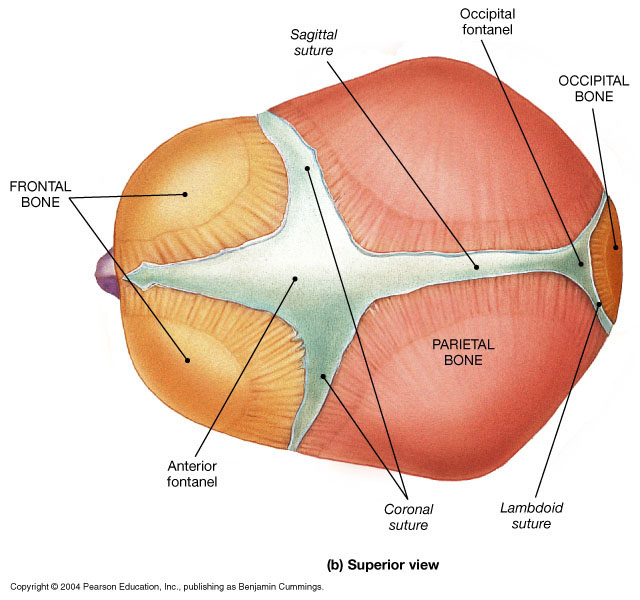 Bones of the vertebral column
Curvatures:
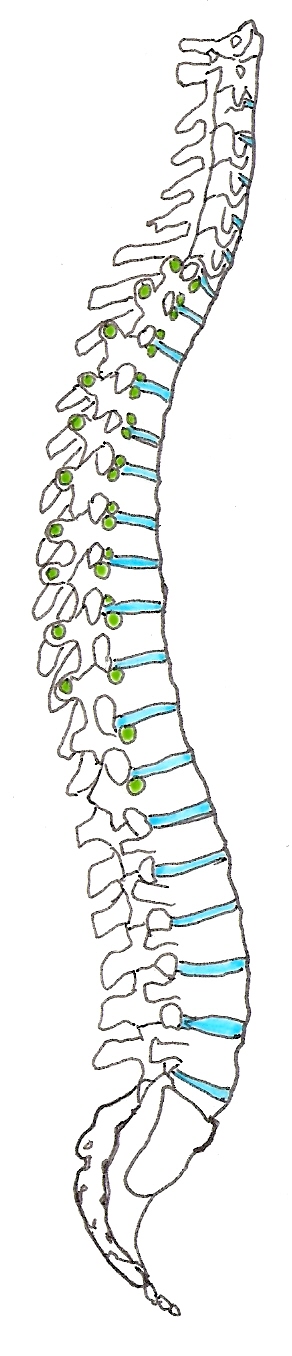 Cervical, the top 7
The Cervical Curvature
is a secondary curvature
The Thoracic Curvature
is a primary curvature
Thoracic, attach to ribs, there
are 12, cause there are 12 
pairs of ribs!
The Lumbar Curvature
is a secondary curvature
Lumbar, big bottom ones!
Sacral and coccyx , 
these babies are all fused!
The Sacral Curvature
is a primary curvature
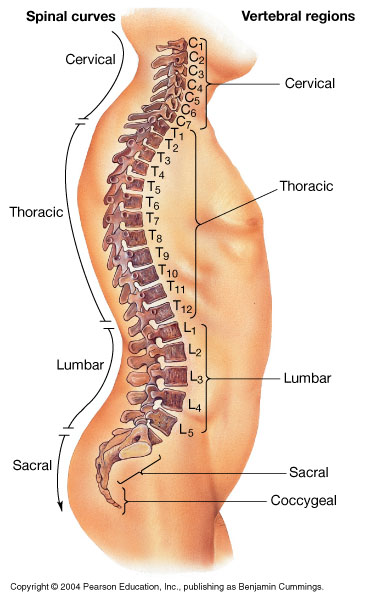 Normal Spinal Curvature
2o
1o
2o
1o
Abnormal Curvatures of the Spinal Column
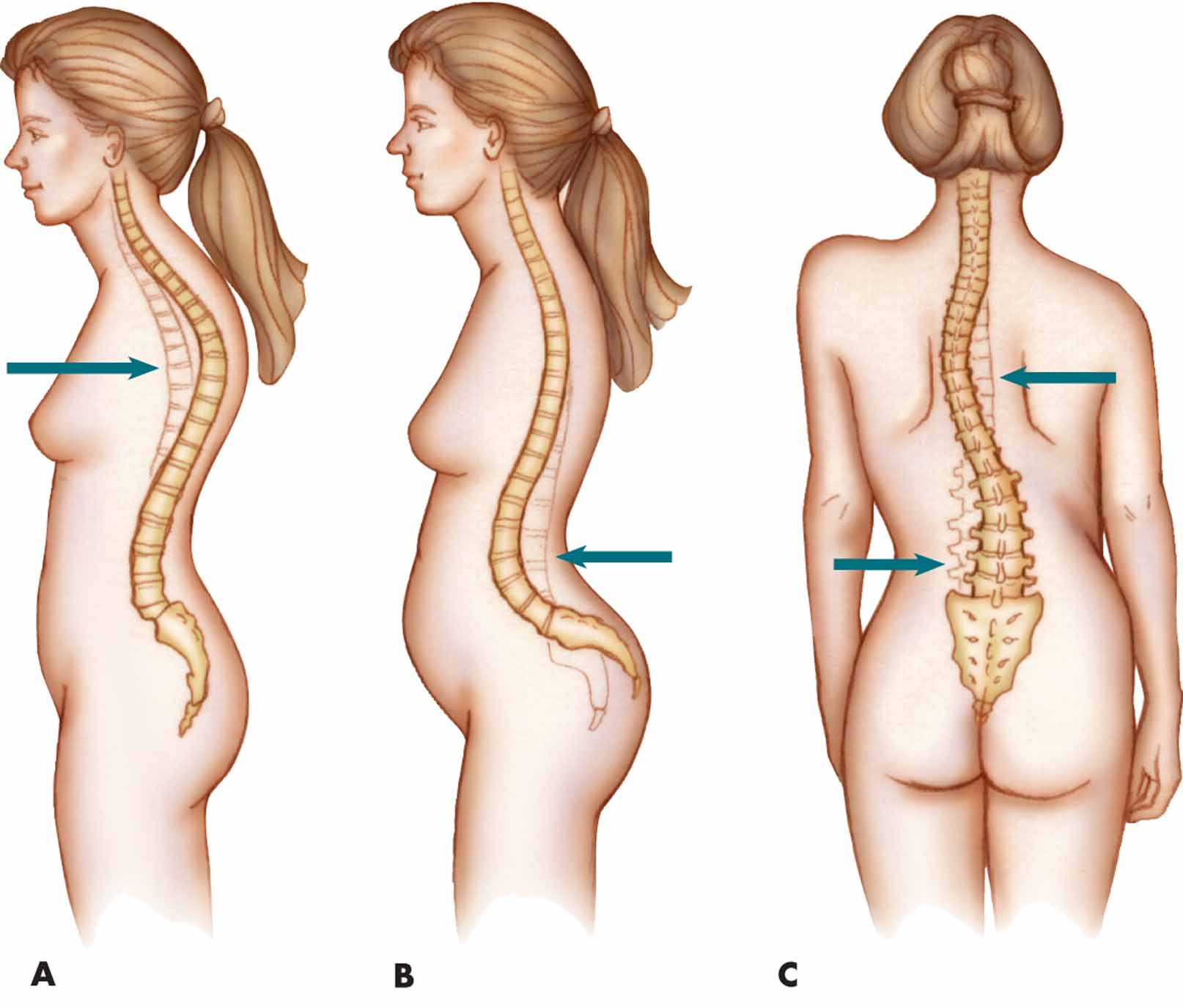 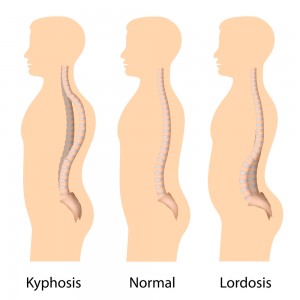 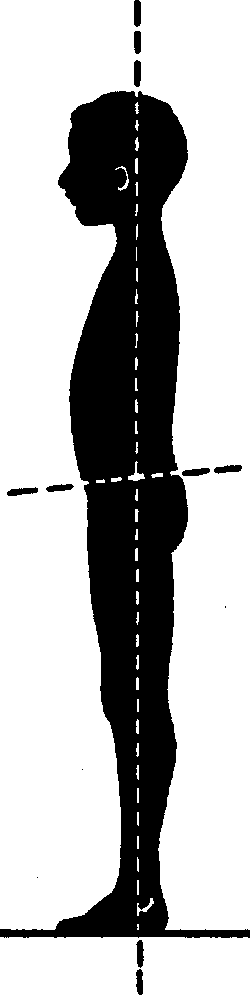 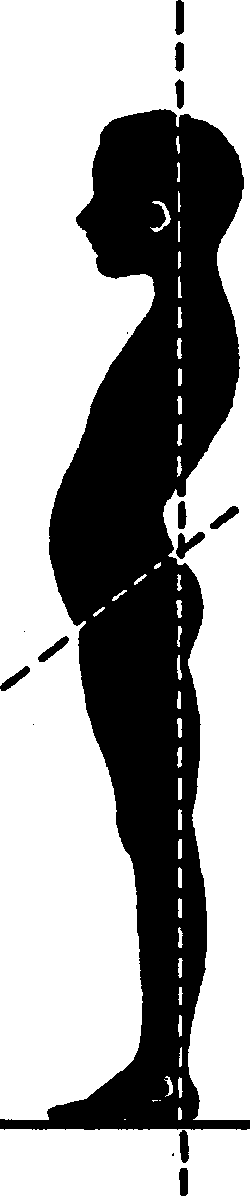 Vertebrae – The bones of the vertebral column.

There are a total of 33 total bones in the 4 regions:
24 separate vertebrae
+ sacrum (5 fused vertebrae)
+ coccyx (4 fused vertebrae)
Cervical vertebrae = 7 bones, (C1, C2, C3 etc.)
Thoracic vertebrae = 12 bones, (T1, T2, etc.)
Lumbar vertebrae  = 5 bones, (L1, L2, etc.)
Total = 24 individual bones
Sacral vertebrae – 5 fused bones, (S1, S2, etc.)
Coccygeal vertebrae – 4 fused bones, (Co1, Co2, etc.)
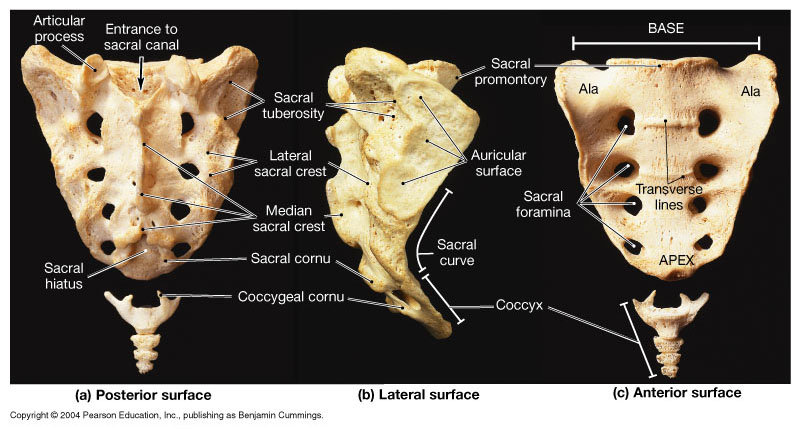 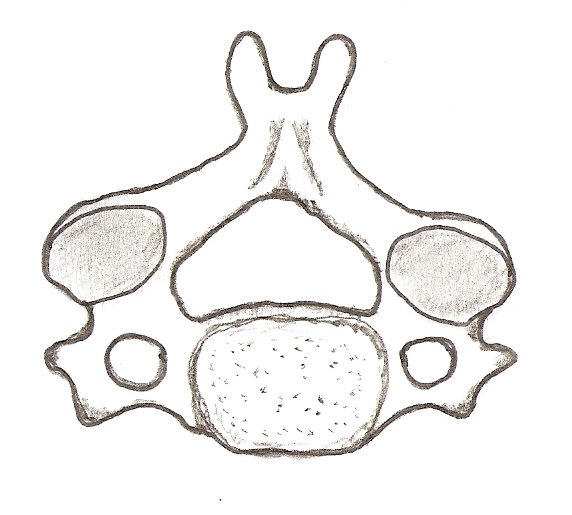 1. Unique Features of Cervical Vertebrae

Bifid spinous process

Transverse foramen
These ones are instantly recognizable due
to the ‘holes’ in the transverse processes!
2. Unique Features of Thoracic Vertebrae

Sharp, downward angle of spine

Costal facets on transverse process

Superior articulating processes are like
‘two hands up’ in orientation

Costal facets on body
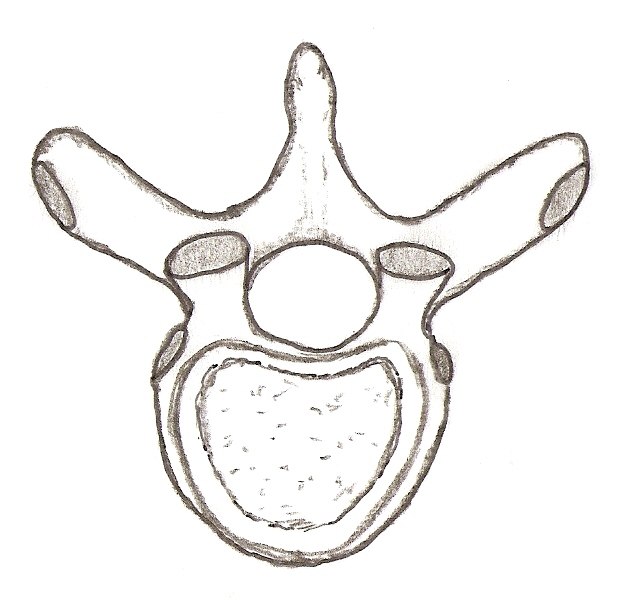 Only  ones with attachments for ribs!
3. Unique Features of Lumbar Vertebrae

Short, blunt  spine

Superior articulating processes are like
‘two hands clapping’  in orientation!

Large body
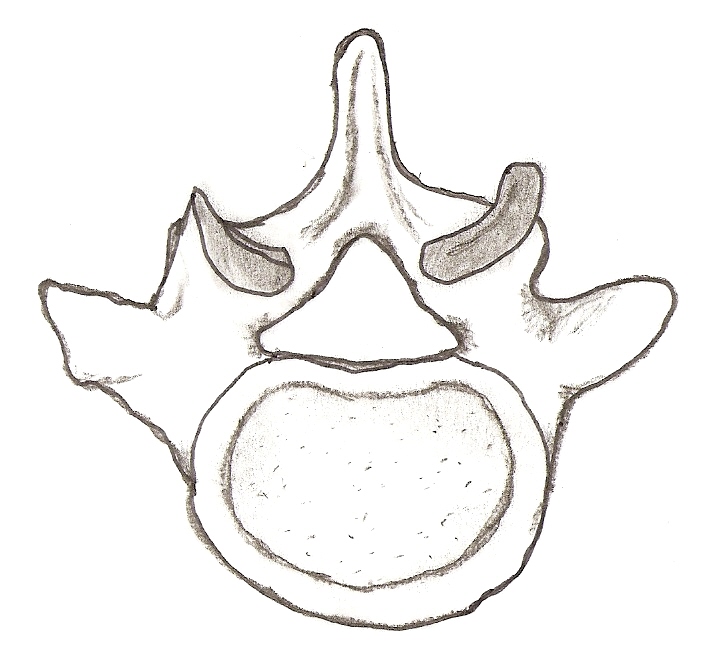 Cervical Vertebrae - 7 bones, (C1, C2, C3 etc.)
C1 - called the Atlas.
- Articulates with occipital condyles.
- Has a ‘ring’ like structure (no body).
C2 - called the Axis.
- Articulates with the atlas.
- Has odontoid process (dens).
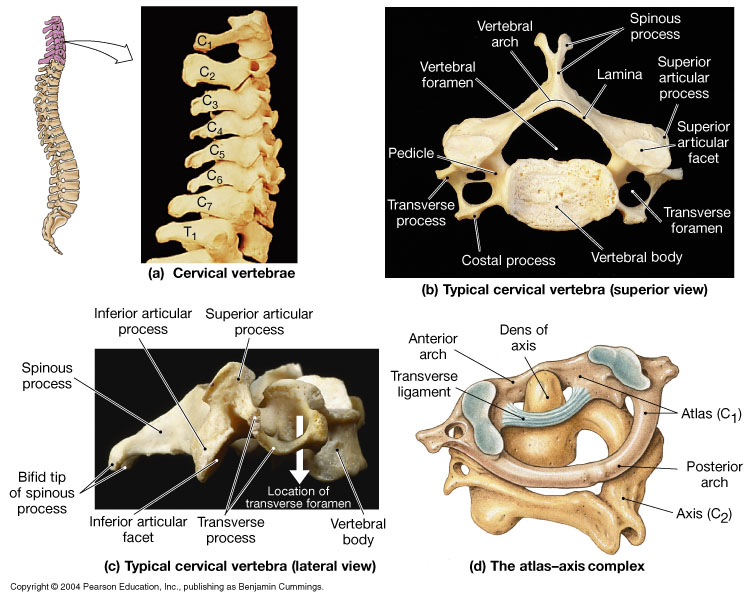 Thoracic vertebrae – 12 bones, (T1, T2, etc.)
- Have costal facets for attachment of ribs.
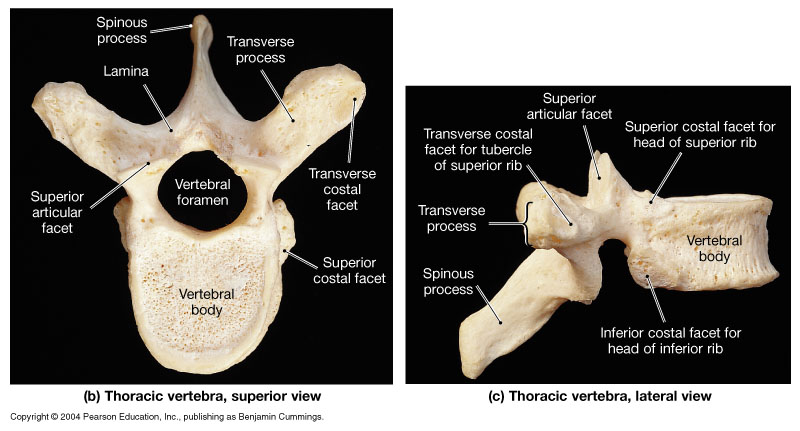 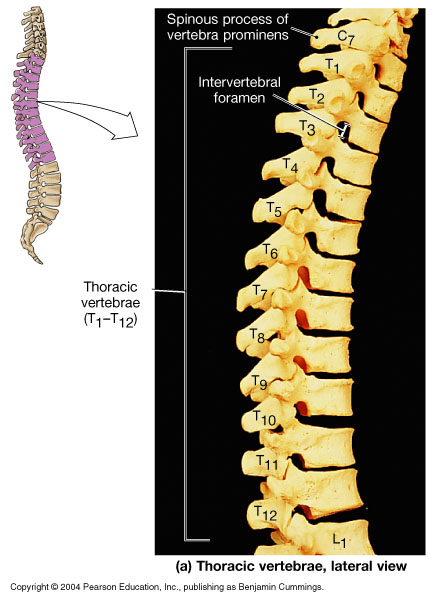 Thoracic Vertebrae – 12 bones, (T1, T2, etc.)
Lumbar Vertebrae – 5 bones, (L1, L2, etc.)
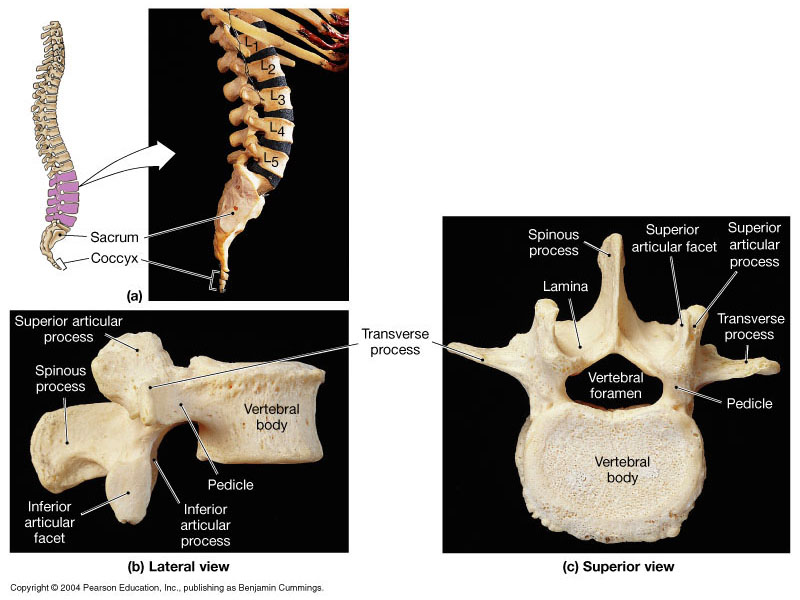 Lumbar 
Vertebrae
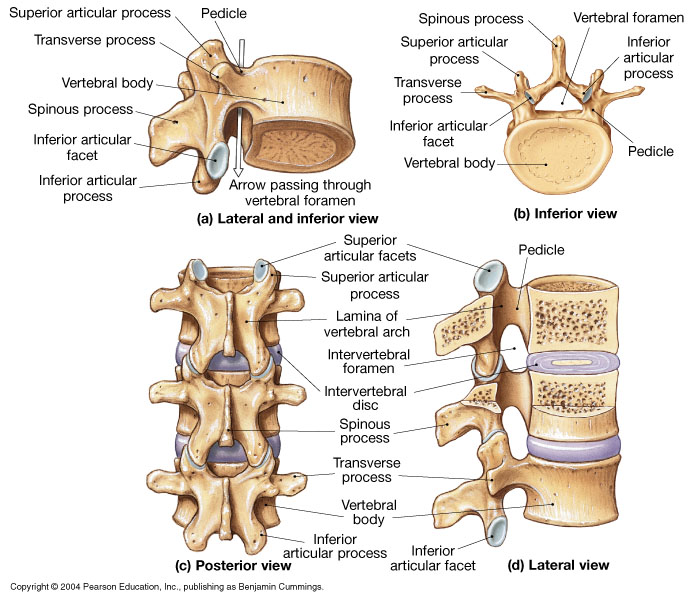 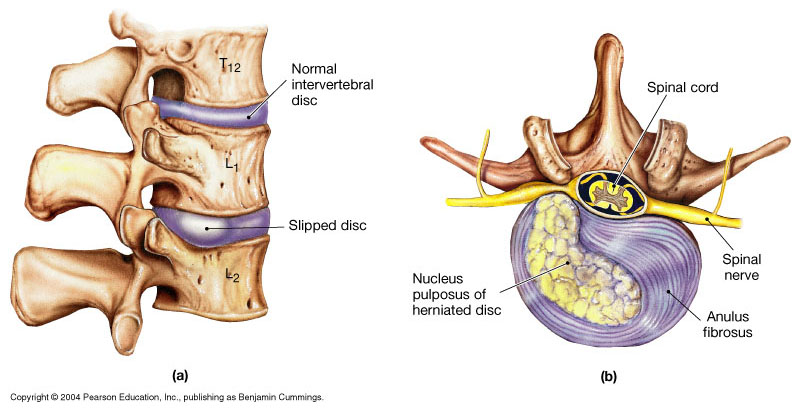 Ligaments of the Vertebral Column
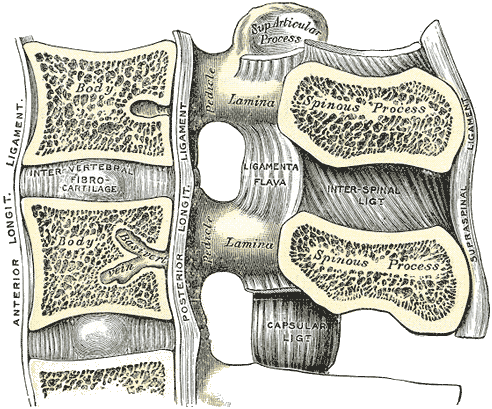 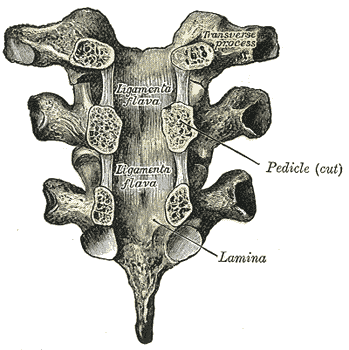 Thoracic Vertebrae – 12 bones, (T1, T2, etc.)
Lumbar Vertebrae – 5 bones, (L1, L2, etc.)
Sacral Vertebrae – 5 bones, (S1, S2, etc.)
Coccygeal Vertebrae – 4 bones, (Co1, Co2, etc.)
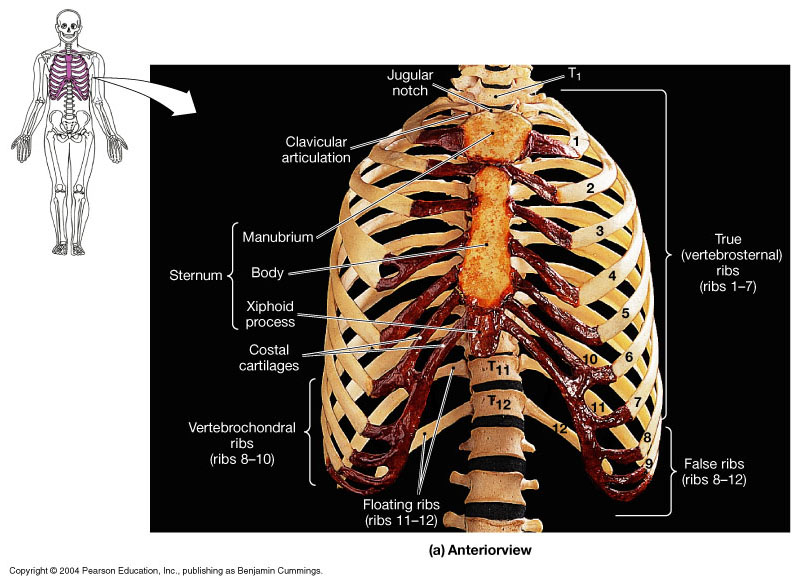 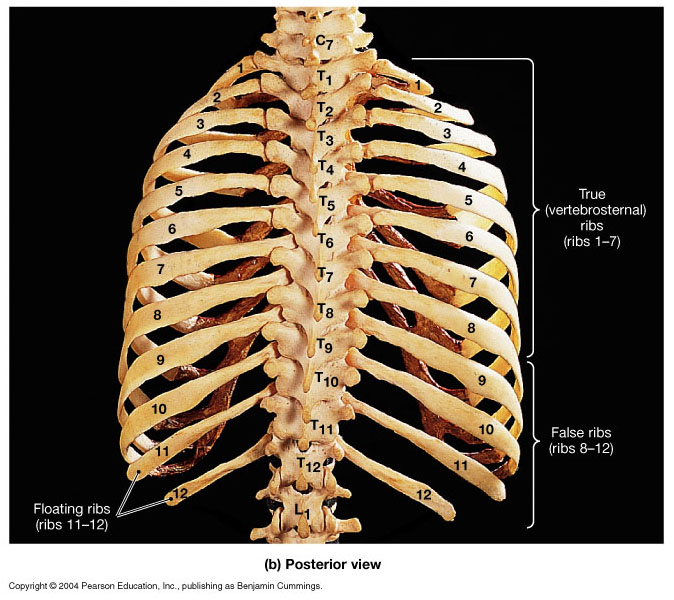 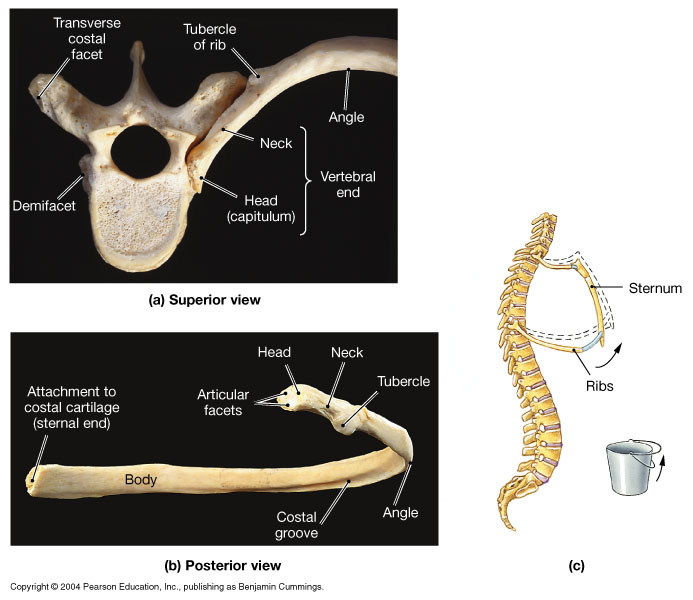 There are 3 types of ribs: 

Vertebrosternal (true) rib 7
Vertebrocostal (false) rib 3
Vertebral (floating) rib 2
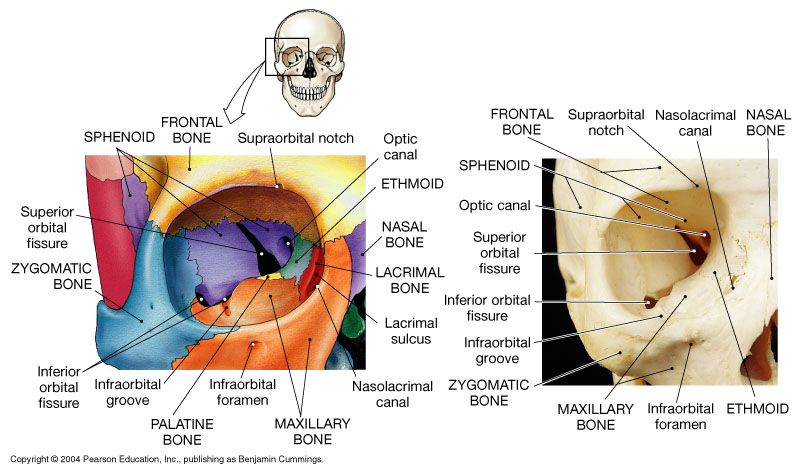 How many bones make up the orbit?
What are they?
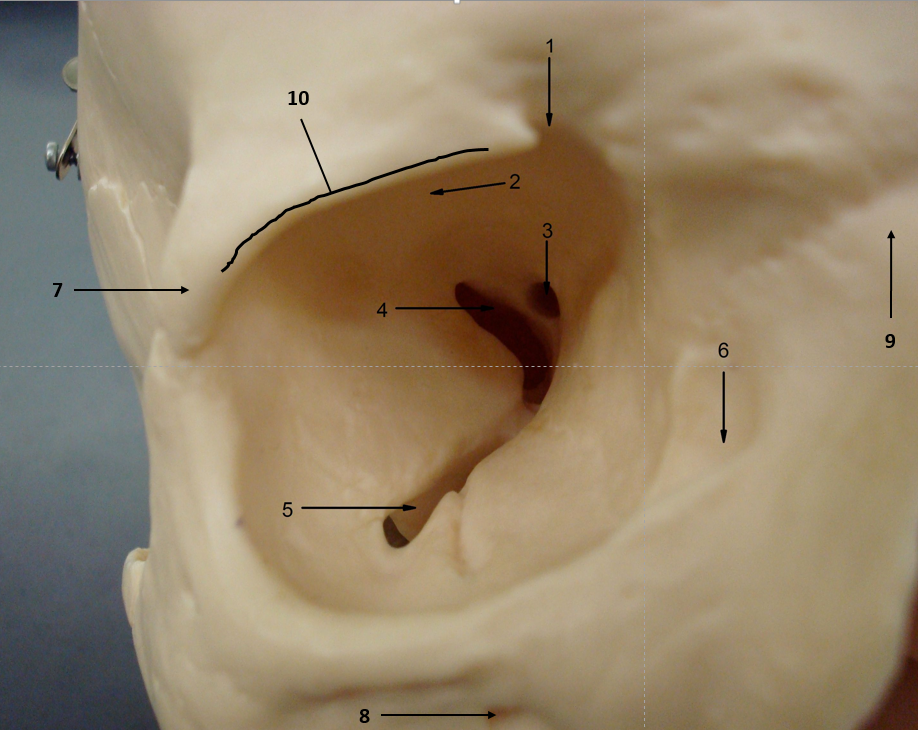 Structures:
1. supraorbital notch 
2. orbital surface*
3. optic canal
4. superior orbital fissure
5. inferior orbital fissure 
6. lacrimal canal
7. zygomatic process*
8. infraorbital foramen
9. zygomatic process**
10. supraorbital margin

* of frontal bone
** of maxillary bone
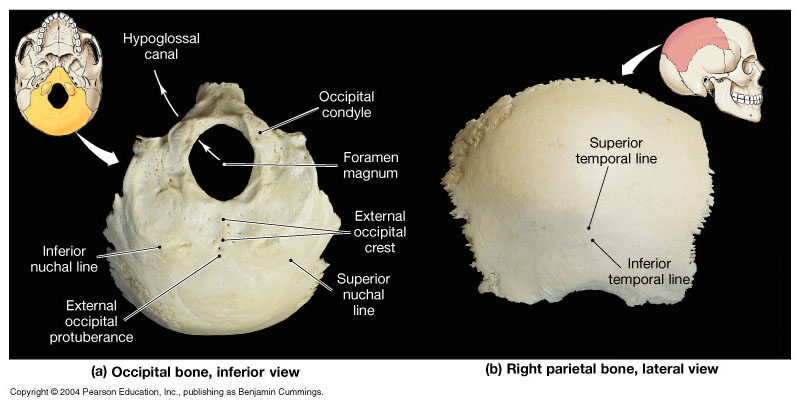 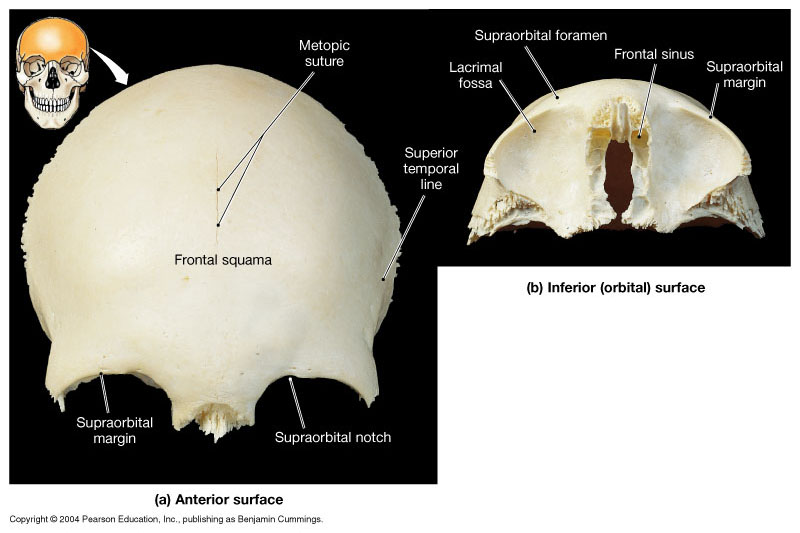 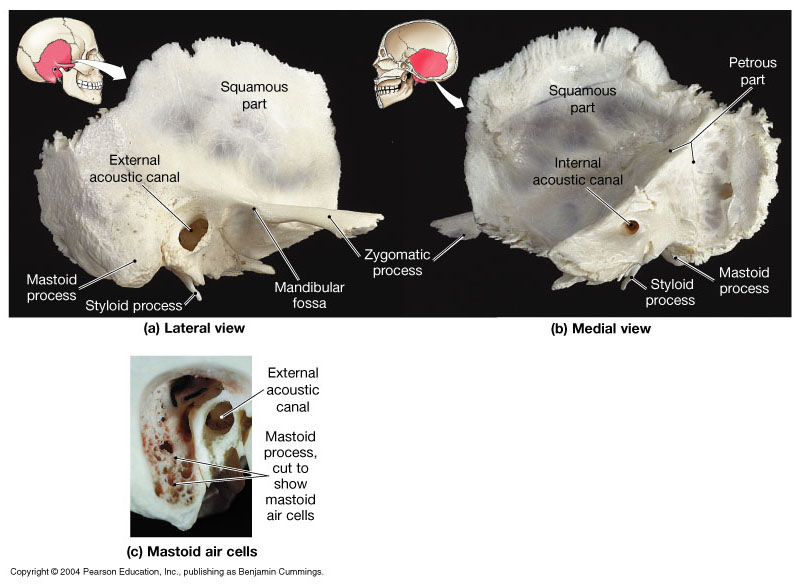 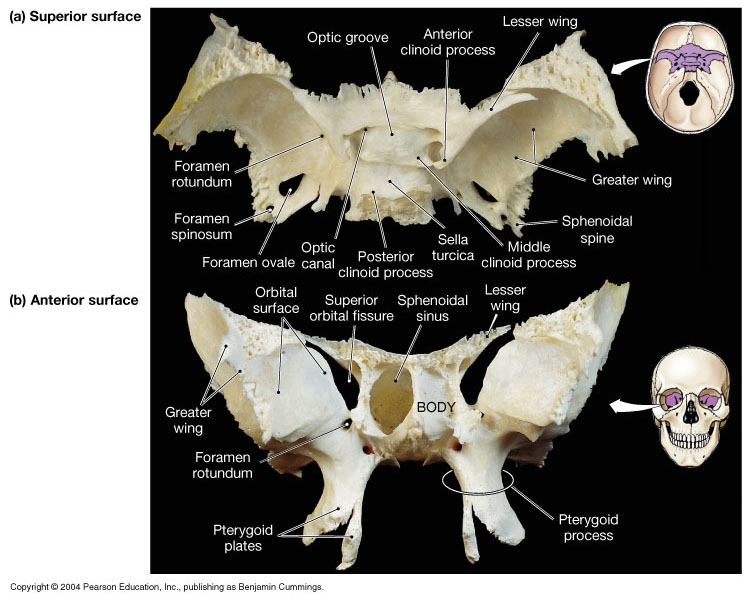 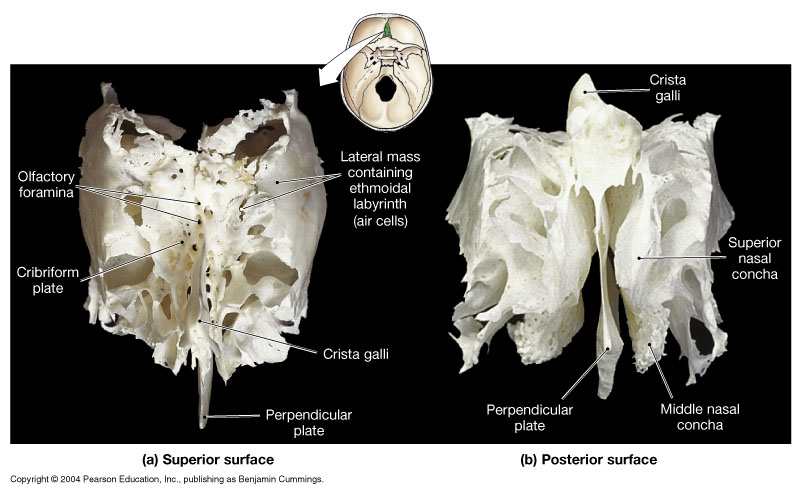 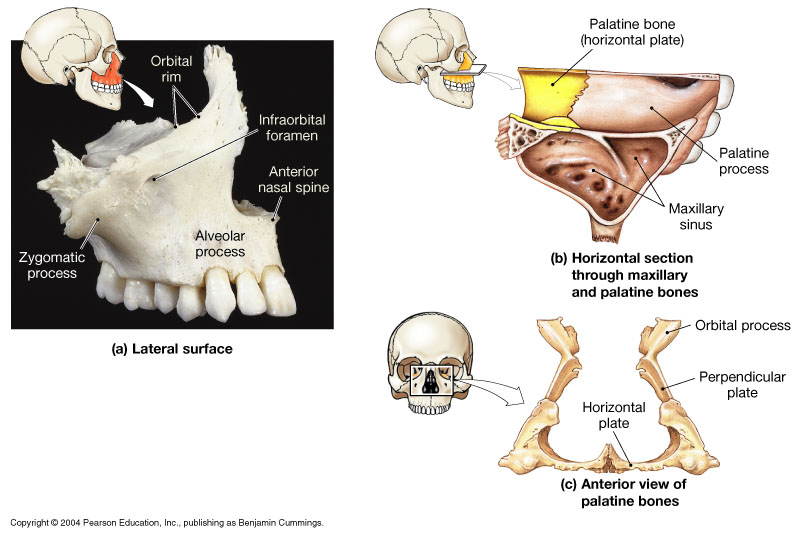 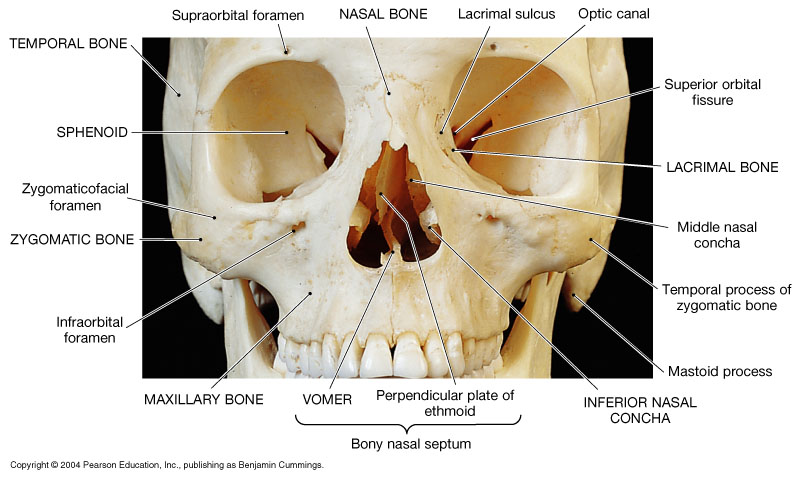 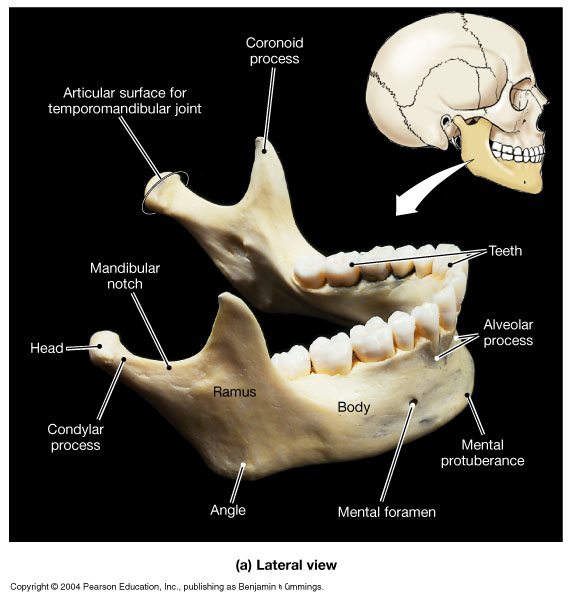 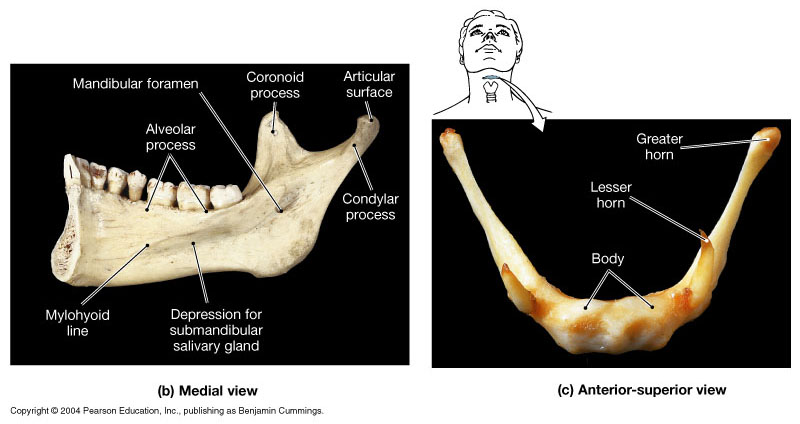